Almaty region Talgar districtvillage Erkinschool № 26Subject :English languageTeacher: Minyazheva Zhadyra

 The theme of the lesson: 
The – zero article
Grade 5
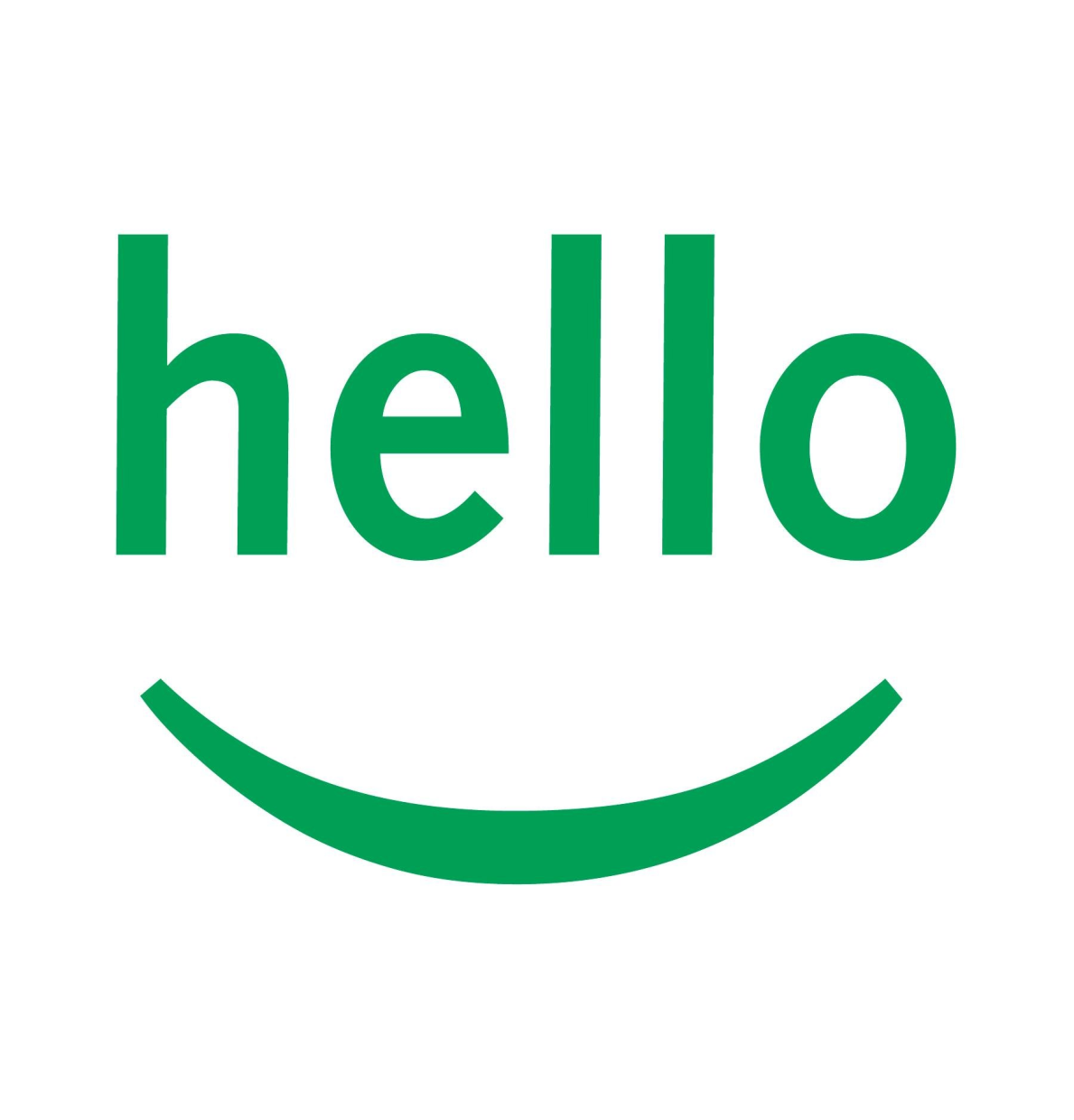 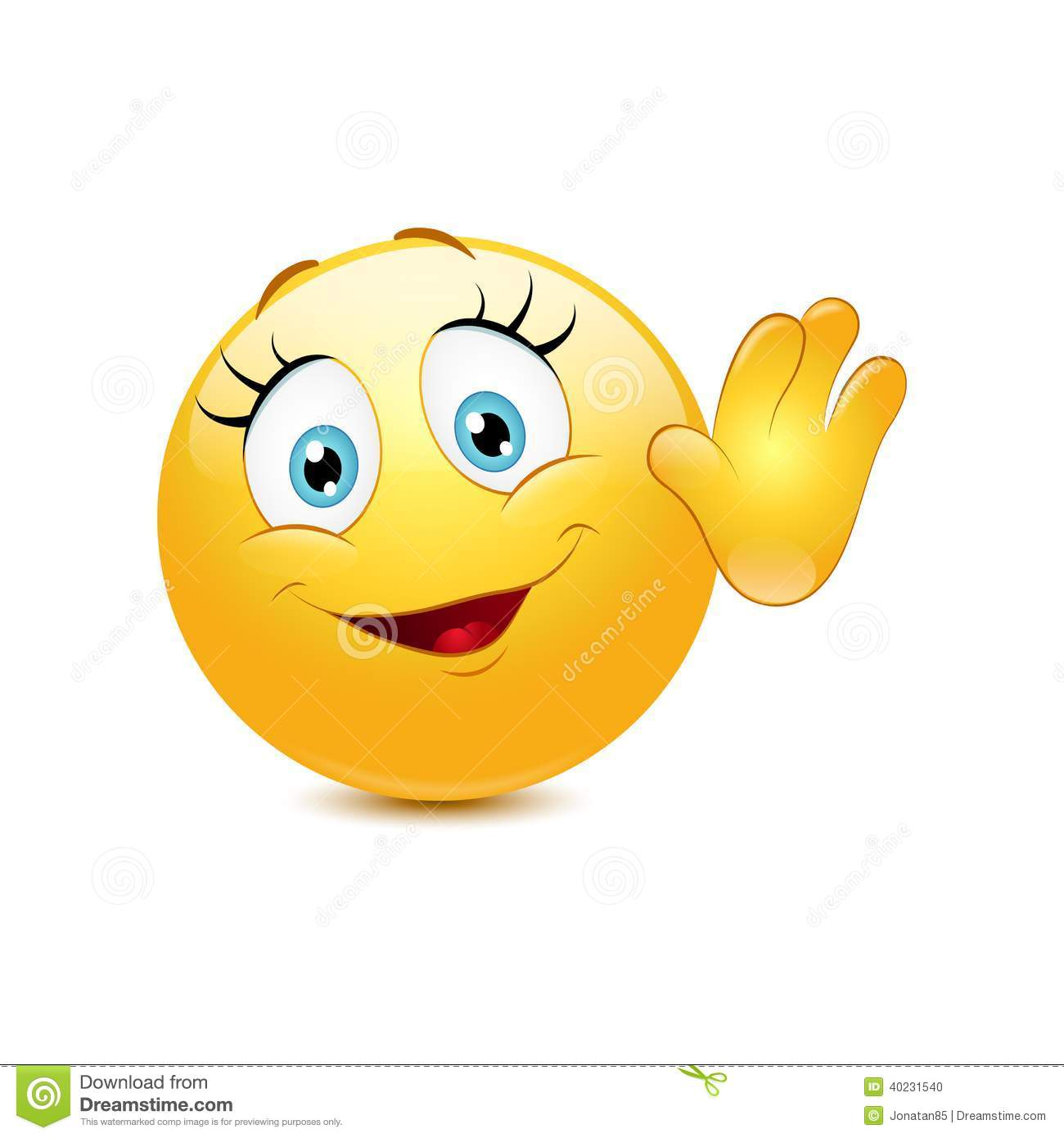 AIMS of the lesson
5L1 understand the main points of supported extended talk on a range of general and curricular
 5W1 plan, write, edit and proofread work text level with support on a limited range of general and curricular topics.
Ex 9, page 101
Fill in: a/an, the or zero article.
1. My dad works in……….office, but he plays ………. rugby at the weekend.
2. ……. FC Kairat is one of the most famous football teams in ……. Almaty …….Kazakhstan.
3. He wants to swim across ………. Ural River.  It flows through ……… Russia and …………. Kazakhstan.
4. I’m going to ………….. football match in ….…… UK. My country is playing against …….. English football team.
read the grammar box
Ask and answer as in the example
homework
Ex 11, page 101
The lesson is over!!!
See you next lesson!
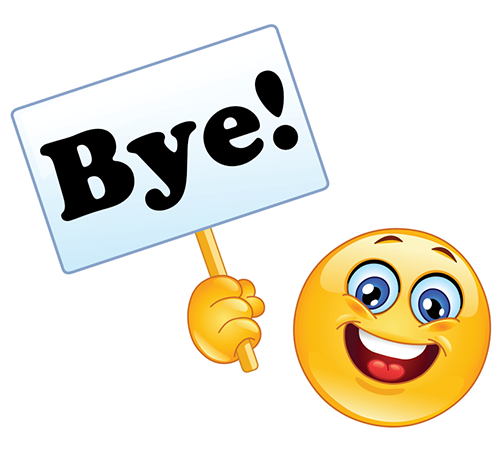